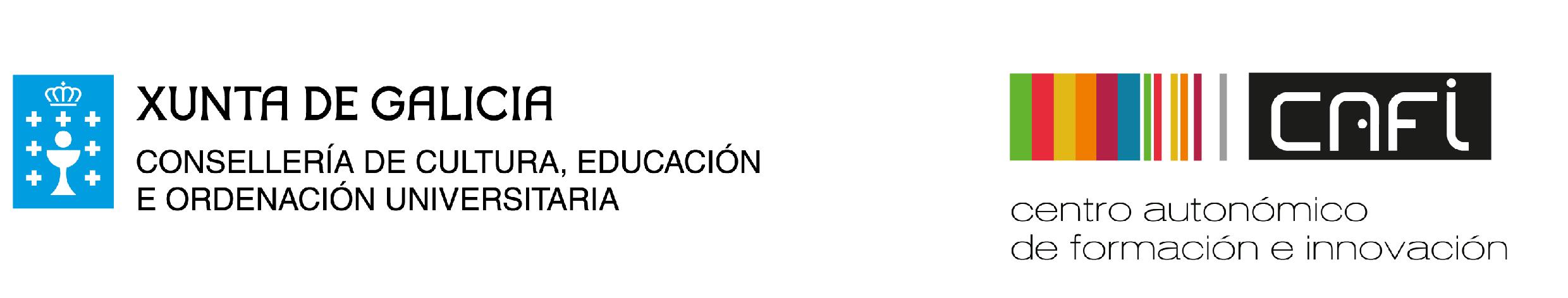 EDUCATION MODELS
Scotland & Galicia
Structure
Scotland
Scottish government
32 local authorities
Galicia
Spanish government 
17 local authorities (plus Ceuta and Melilla)
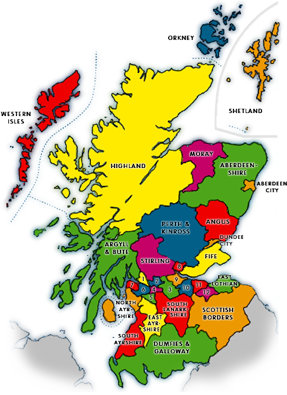 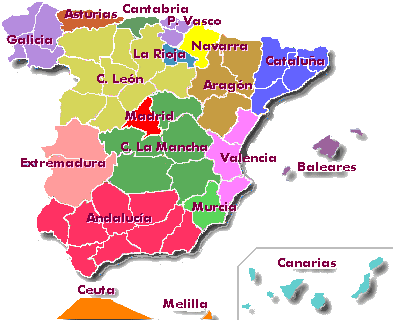 Levels
Primary
Secondary
Nursery
Scotland
SCOTLAND 
Playgroup (2-3 yrs)
Early years centre (3-4 yrs)
P1(4-5 yrs)


GALICIA
1st cycle: Nursery (0-3 yrs)
2nd cycle (3-6 yrs)
SCOTLAND
1st level: P2, P3, P4 (5-8 yrs)
2nd level: P5, P6, P7 (8-11 yrs)


GALICIA
P1, P2, P3, P4, P5, P6 (6-12 yrs)
SCOTLAND
S1, S2, S3 (11-14 yrs)
S4, S5, S6 (14-16 yrs)




GALICIA
S1, S2, S3, S4 (ESO, 12-16 yrs)
Baccalaureate (B1, B2, 16-18 yrs)
Compulsory education: Scotland (5-16 yrs) <> (Spain (6-16 yrs)
Contents and subject areas
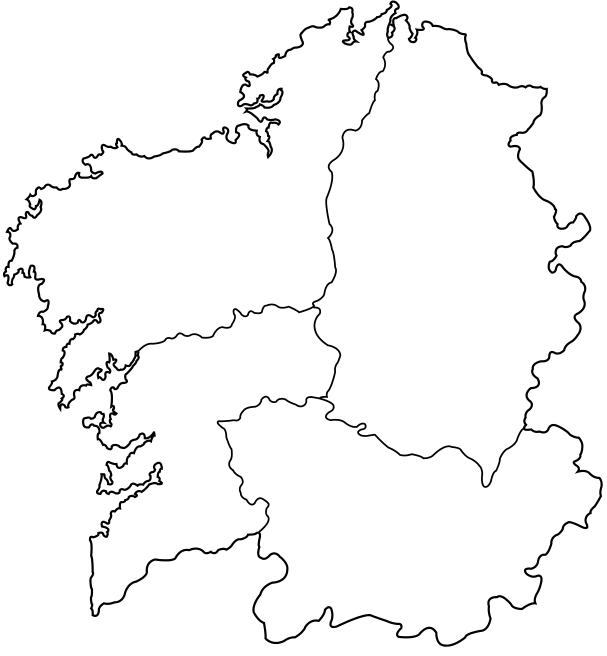 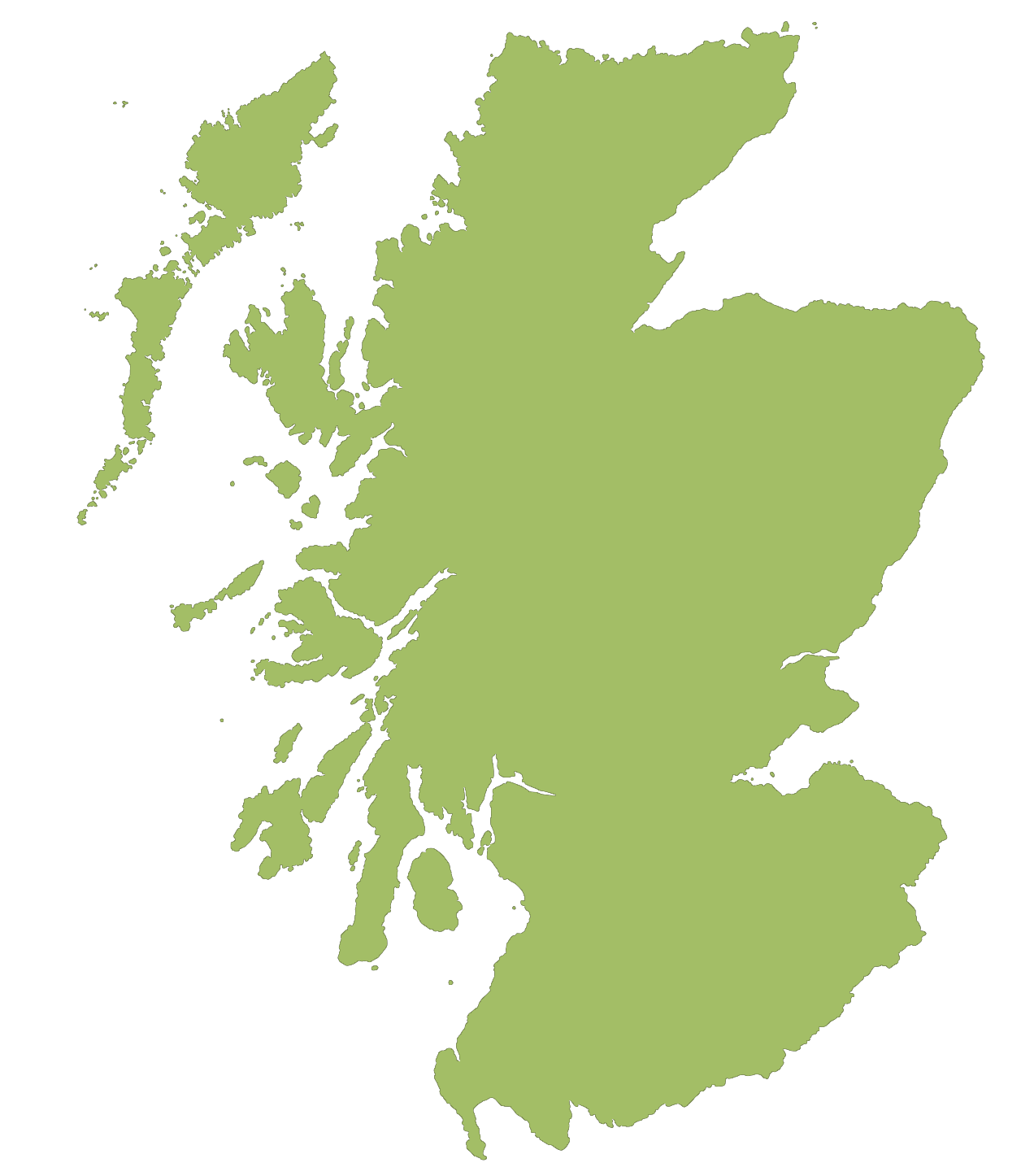 Scotland
CfE (Curriculum for Excellence) 2010




3 core subjects (health & wellbeing, literacy and numeracy)
Galicia
National curriculum 
Primary: Decreto 105/2014 do 4 setembro.
Secondary: Decreto 86/2015 do 25 xuño.


8 core subjects (primary)
5 or 6 (secondary)
Current areas of interest
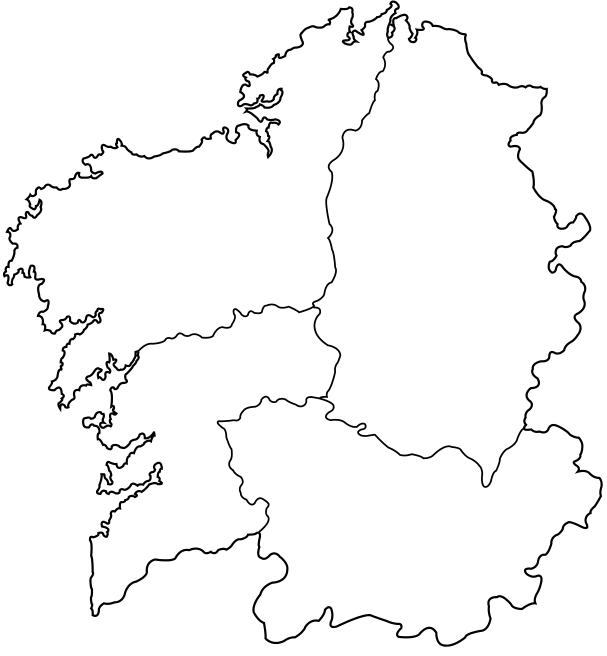 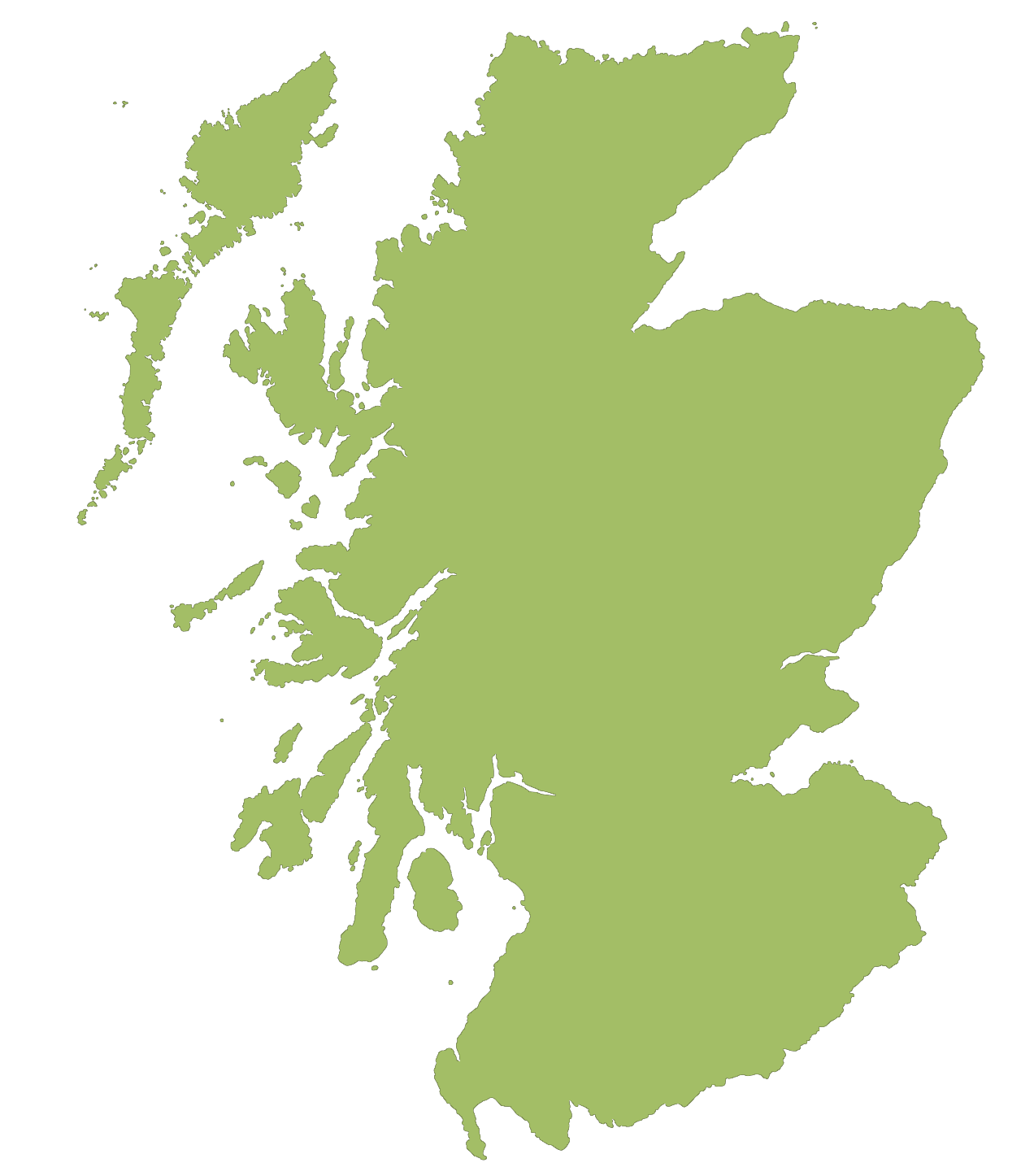 Scotland
STEM subjects
Foreign languages
Numeracy and literacy
Instrument music
Learning for sustainability
Religious observance
Galicia
ICTs (Edudixital)
Foreign languages (Edulingüe)
Integration and coexistence (Educonvives)
Exams (external evaluation)
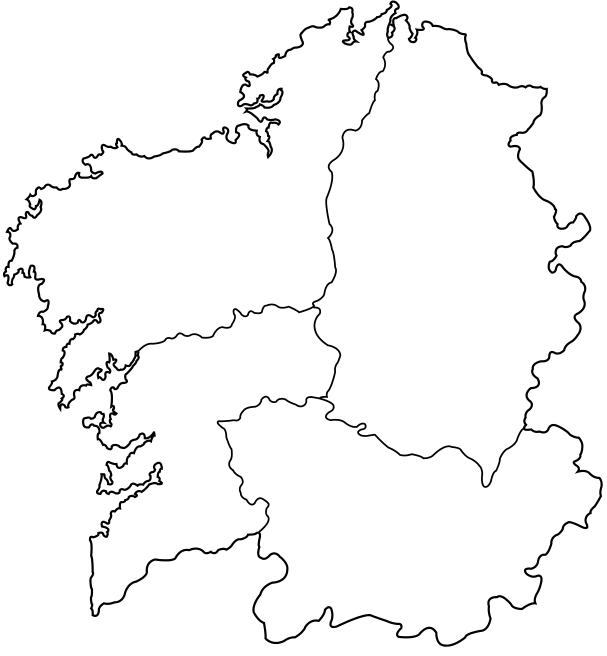 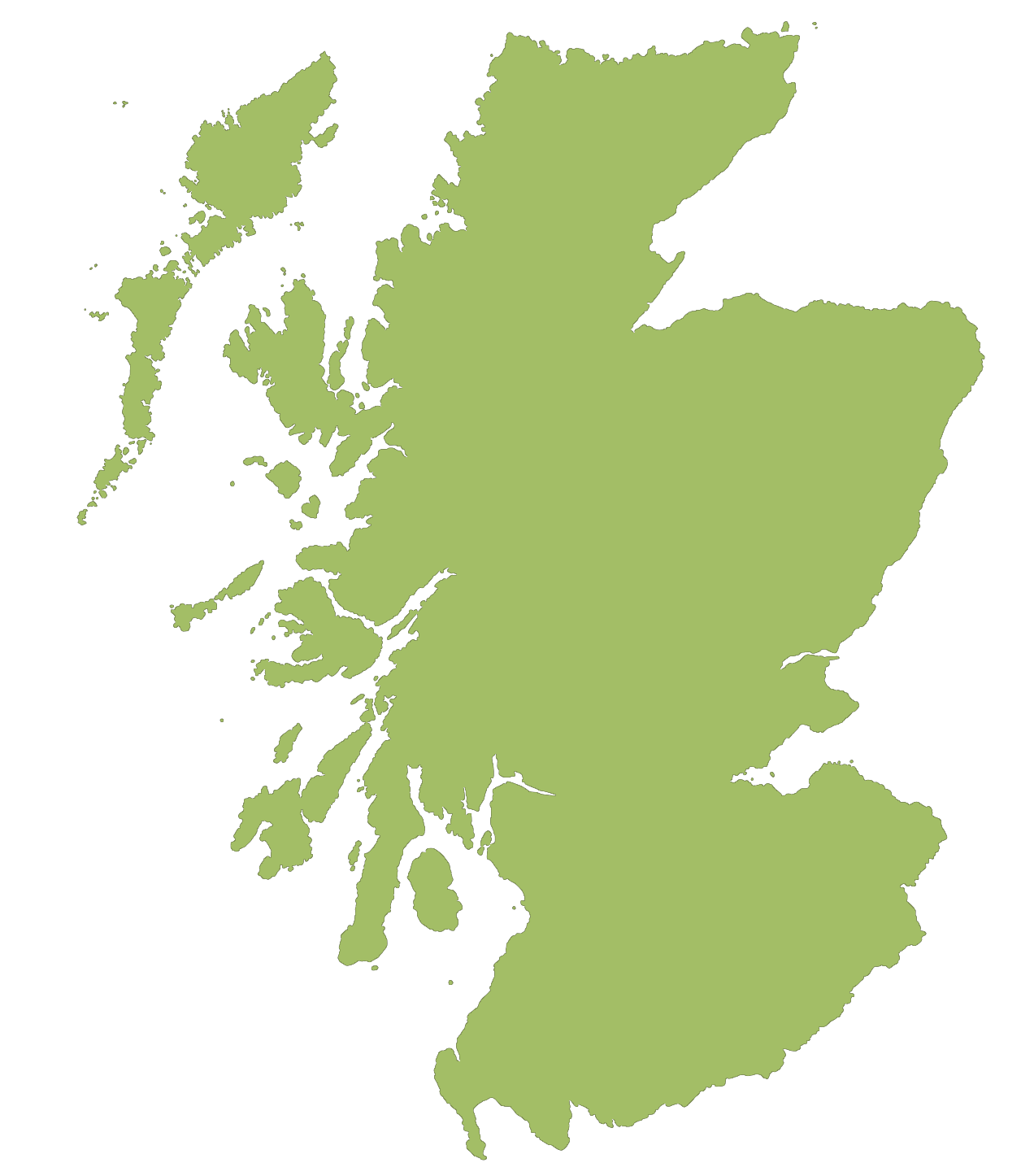 Scotland
P1
P4
P7

S3
S5
S6
Galicia
P3
P6

S4
B2
Avaliación externa
SNSAs
(Scottish National Standardised Assessments)
Reválida
ABAU 
(Avaliación do Bacharelato para o Acceso á Universidade)
Higher
“Highers”
Advanced Higher
Teachers’ working conditions
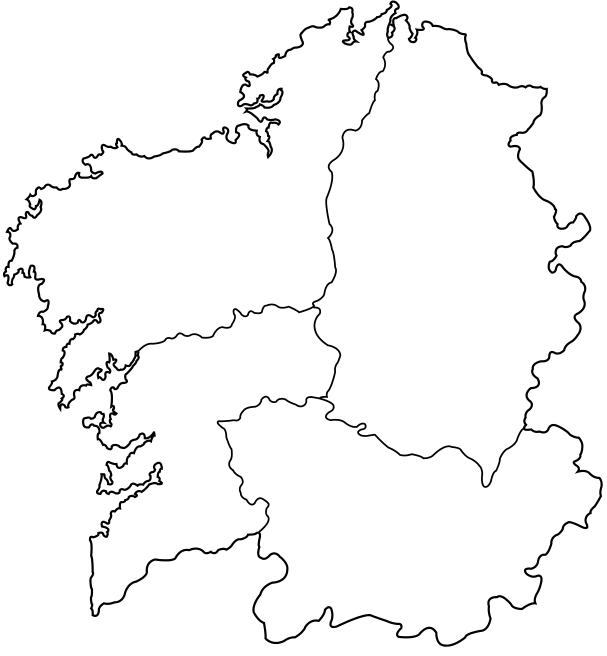 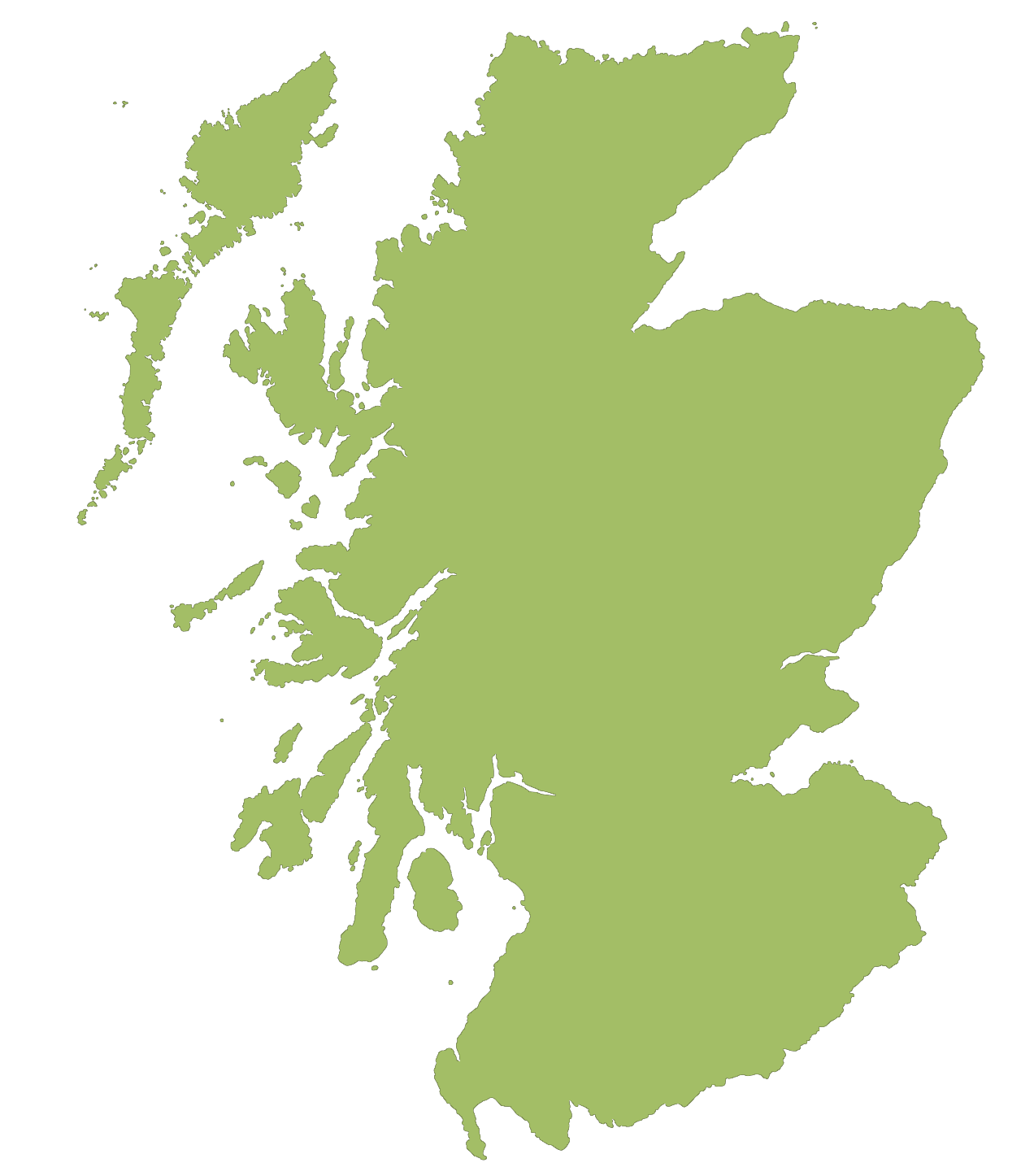 Scotland
Hired by the school
35-hour week 
Self-evaluation processes.
Galicia
Civil servants (benefits and perks)
37.5-hour week: 30 at the school (primary: 25+5; secondary: 23+7).
No incentive scheme (seniority)